Podrška učenicima kroz učinkovitu suradnju, komunikaciju i povratno informiranje (u online i kombiniranoj nastavi)
Vedrana Vojković Estatiev
CARNET, 25. rujna 2020.
Edukacije za provođenje nastave na daljinu
https://www.carnet.hr/usluga/udaljenoucenje/
Još nekoliko uvodnih informacija
Preostala su još 2 webinara u nizu
„Komunikacija, praćenje i vrednovanje u Loomenu”, 1. 10.
tema obrnute učionice, 8. 10. (više informacija uskoro)
Pitanja molimo postavljati pomoću alata Q&A, (neki) odgovori će biti dostupni naknadno na stranici https://www.carnet.hr/usluga/udaljenoucenje/ 
Upitnik o zadovoljstvu webinarom na kraju webinara
Preuzeto s awwmemes.com
Poveznica na dnu memea: healthypets.mercola.com
mentimeter.com (vrsta pitanja multiple choice)
Informacije o webinaru
Podsjetnik na ranije webinare
Sinkrona i asinkrona komunikacija i suradnja
Kako učinkovito provoditi asinkrone aktivnosti – rasprave u forumu
Kako uspješno organizirati sinkroni događaj
Oblici povratnog informiranja učenika
Kako izbjeći „izgaranje” (burnout)
Image by StartupStockPhotos from Pixabay
Što je rečeno o temi ovog webinara u prijašnjim webinarima?
Potrebno je osigurati pravodobnost i jasnoću, regulirati kanale i tijek komunikacije (unutar škole), definirati pravila (webinar 4. 9.)
Pisana komunikacija je neizbježna

Pitanja za promišljanje o komunikacijskom planu (webinar 18. 9.)
Promišljanje o komunikacijskom planu - primjer
Snimka zaslona iz online kolegija autorice webinara
Sinkrona i asinkrona komunikacija i suradnja
Dobro je kombinirati sinkronu i asinkronu komunikaciju.
Izvor: Twitter
Komunikacija i suradnja – realno vrijeme i propusnost internetske veze
Izvor: Twitter
Učinkovita asinkrona komunikacija i suradnja - forumi
Forumi u sklopu sustava za organizaciju i provedbu nastave na daljinu (npr. Loomen, Yammer…)

Nekoliko prednosti online diskusije u odnosu na nastavu u razredu
Kvaliteta učeničkih doprinosa 
Vrijeme na raspolaganju za pripremu
Pravila online komuniciranja (netiquette)
Prilika da svi učenici sudjeluju 
Učenje nije ograničeno trajanjem nastavnog sata
Učinkovito raspolaganje vremenom u online diskusijama
Spremite odgovore i komentare koje ste napisali i koje ćete moći ponovo upotrijebiti
Dodajte vaše objave nakon što nekoliko učenika nešto kaže
Ako odgovarate jednom učeniku pozovite i ostale da se pridruže raspravi
Pokušajte iskoristiti materijale koji se već nalaze online
Odredite termin u kojem ćete sudjelovati (nemojte stalno biti prisutni)
Kako podići kvalitetu online diskusija
Upute trebaju biti sažete i jasne
Dobro je navesti minimalan broj riječi po objavi (ili izvora koje treba navesti), koliko objava treba dodati, što se „priznaje“ kao objava
Jasno istaknuti trajanje rasprave
Osmislite pitanja koja potiču učenike na kritičko promišljanje
Pokažite primjerom kako sudjelovati u raspravi
Sastavite sažetak rasprave (tijekom rasprave i na kraju)
Tema rasprave bi trebala biti povezana s ishodima učenja
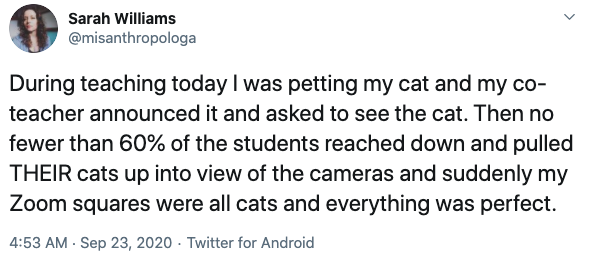 Izvor: Twitter
Izvor: Jennifer Morrow, Flickr, CC BY 2.0
Učinkovita sinkrona komunikacija i suradnja
Alati za audio i videokonferenciju (npr. MS Teams, Google Meet, Zoom, Skype, Adobe Connect…)

Zašto održati videokonferenciju?
„klasično“ predavanje ali i 
Demonstracija nekog zadatka putem dijeljenog ekrana
Gost predavač
Učenici prezentiraju
Na zahtjev učenika
Kako uspješno voditi sinkronu nastavu (videopoziv)
Potrebna je temeljita priprema
Često provjeravajte imate li pozornost svih učenika
Često provjeravajte prate/razumiju li o čemu govorite
Koristite rad u skupinama ako je primjereno (breakout rooms)
Potičite interakciju 
Budite prisutni prije početka i nakon sata za slučaj pitanja
Diskusija u sinkronoj nastavi - primjer
Discussion Circles – model organizacije diskusije u sinkronoj nastavi stranog jezika (tijekom videopoziva)
Za samostalnije učenike 
https://futurealisreal.wordpress.com/2020/04/22/discussion-circles/
Povratne informacije na radove učenika
Uključiti zadatke gdje učenici dobivaju automatske povratne informacije, (npr. kvizovi, testovi) koji se mogu koristiti više od jednom

Ako je potrebna personalizirana vrsta povratne informacije, može se koristiti:
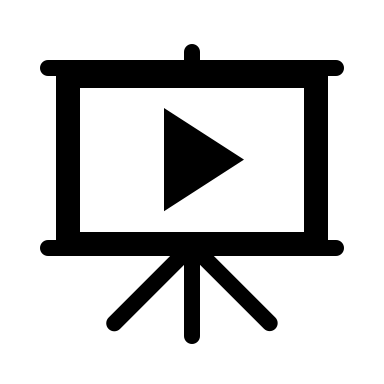 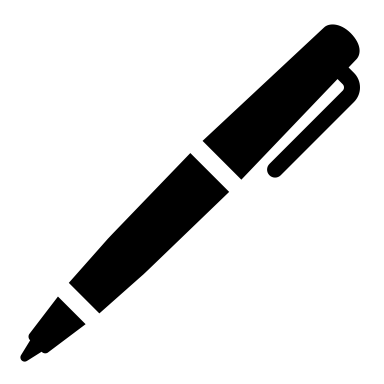 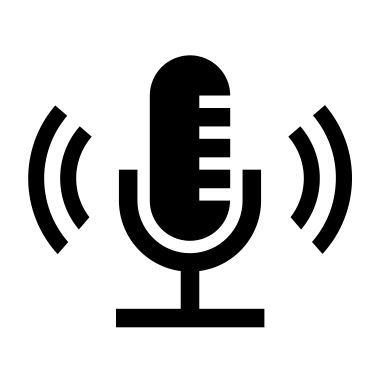 Pisane povratne informacije na radove učenika
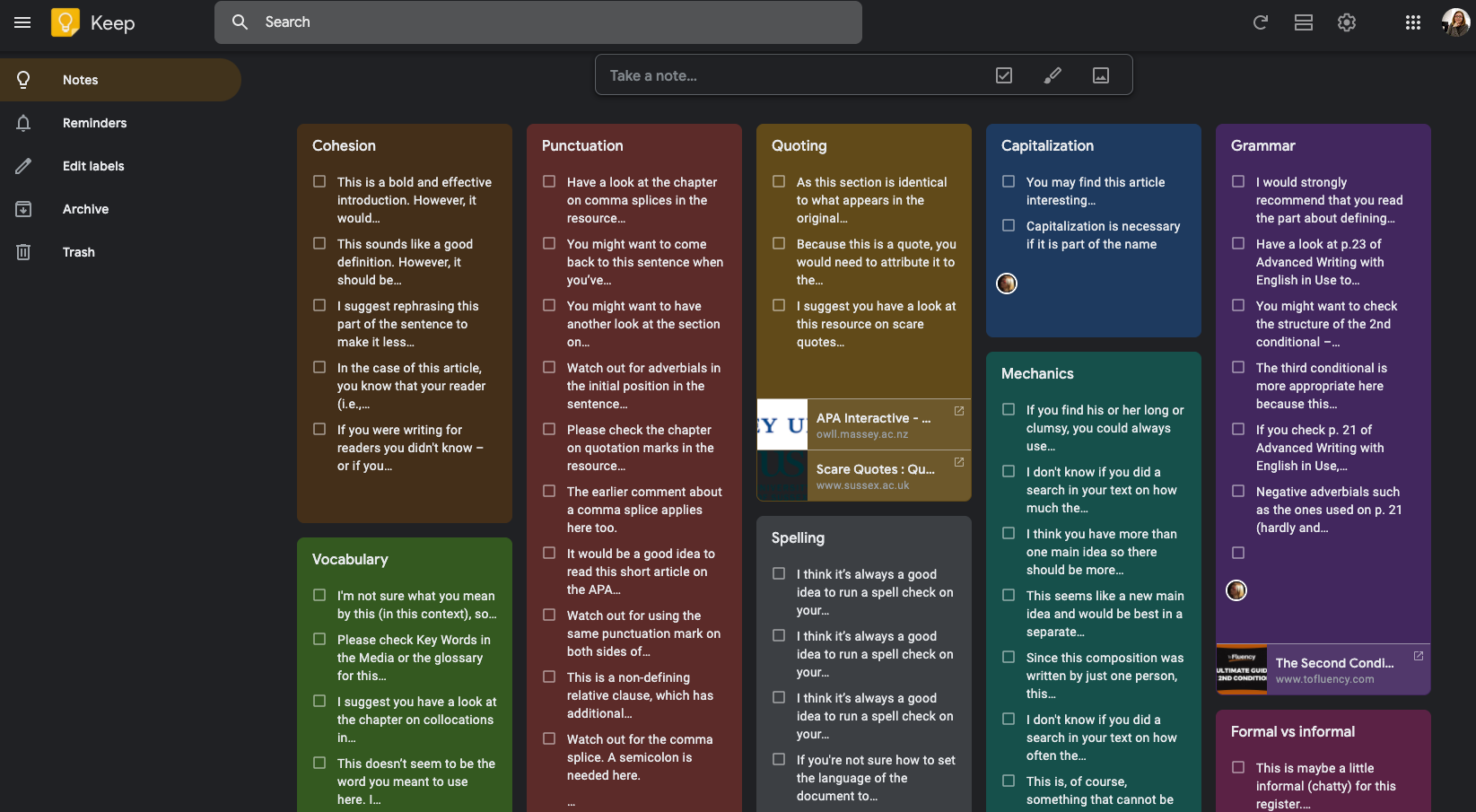 Pisane povratne informacije oduzimaju relativno puno vremena pa je poželjno spremiti komentare i koristiti ih više nego jednom.
Snimka zaslona iz online kolegija autorice webinara
Povratne informacije na radove učenika - zvučni zapisi
Primjer: https://online-voice-recorder.com/
Jednostavno i brzo se izrađuju
Datoteke ne zauzimaju puno mjesta
Lakše je objasniti neke stvari govorom nego u pisanom obliku
Poželjno je da budu kratki i sažeti
Povratne informacije na radove učenika - videozapisi
Primjer: https://screencast-o-matic.com/  
Nešto zahtjevniji za izradu
Datoteke zauzimaju dosta mjesta
Pogodniji za video upute i korištenje više nego jednom
Nekoliko preporuka
Unaprijed zabilježiti što želite reći
Ograničiti trajanje videozapisa
Pažljivo odabrati slikovni materijal
Pripaziti na autorska prava
Izbjeći ograničavanje trajnosti videozapisa (npr. „ovaj ćemo tjedan”)
Kako izbjeći izgaranje (burnout)?
„Za kvalitetno provođenje nastave na daljinu bilo bi potrebno mnogo konkretnije utvrditi nekakva pravila. Najviše problema u nastavi na daljinu proizašlo je iz nesporazuma. Nesporazuma zbog površnog čitanja uputa, ali i zbog površno napisanih uputa, zbog odgode u komunikaciji, ne postavljanju pitanja ili pak ne odgovaranju na pitanja na vrijeme ili uopće, a to je posljedica… toga da je malo tko definirao u kojem razdoblju učenici mogu postavljati pitanja na koja profesor odmah odgovara pa su pitanja bila postavljana i u ponoć i navečer i rano ujutro i u vrijeme ručka, u petak a po rasporedu je predmet bio u ponedjeljak i vikendom, doslovno u svako doba dana i noći dobila sam barem jedan upit. ”
„Vikend je radni, u subotu se nisam maknula od računala pokušavajući pregledati sve pristigle odgovore učenika i svaki pojedinačno prokomentirati, kako bi ih zadaće s komentarima pričekale prije nove lekcije. Pitanja su otvorenog tipa, pa ispravljanje traje jako dugo. U redovnoj nastavi bih u takvim slučajevima prozvala dva tri učenika i prokomentirali bismo određeno pitanje.”
Kako izbjeći izgaranje (burnout)?
„Rokovi za predaju također bi trebali biti konkretno definirani i to na razini škole jer onda jedni daju rokove isti dan kada je predmet po rasporedu, neki daju rok od tjedan dana, neki od tri dana i slično. Malo učenika dobro zna organizirati svoje vrijeme i najveći broj ih je zadatke izrađivao blizu isteka roka za predaju što je često rezultiralo još nepažljivijim čitanjem uputa i preskakanjem ključnih dijelova, videa i slično.”
„Čitav vikend provodim na Messengeru pomažući učenicima da aktiviraju Gsuite i uđu u svoje učionice, mnogo je frustracija s jedne i druge strane zato što nisam sigurna što oni jesu ili nisu napravili pa im ne uspijeva, a ni ja nisam sigurna kako sam dobila svoj classroom na ekranu, ne znam ponoviti korake, učenici tvrde da pomno slijede upute dobivene od škole ali ipak imaju problema.”
Hvala vam na sudjelovanju!
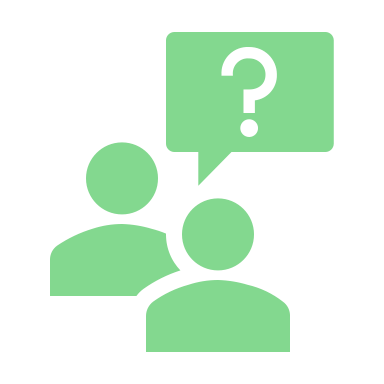 Za više informacija: vvestat@carnet.hr
Izvori
https://www.iddblog.org/videoconferencing-alternatives-how-low-bandwidth-teaching-will-save-us-all/ 
https://courses.lumenlearning.com/virtuallearningdesigndelivery/chapter/6-effective-online-discussions/ 
https://courses.lumenlearning.com/virtuallearningdesigndelivery/chapter/7-professional-online-lectures/
https://dl.sps.northwestern.edu/blog/2017/06/best-practices-synchronous-sessions/ 
https://futurealisreal.wordpress.com/2020/04/22/discussion-circles/